February 2023
Volunteer Activation Kit
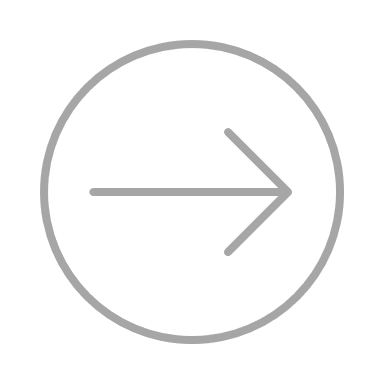 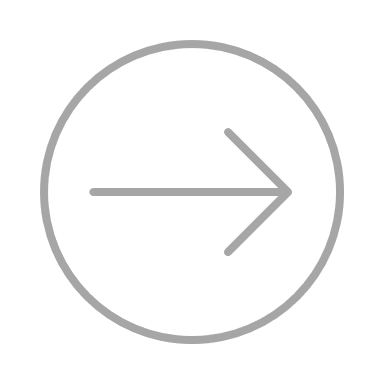 Welcome to Next Engineers
Thank you for stepping forward to volunteer with Next Engineers. Volunteers play a critical role in helping us build the next generation of curious minds. 
Engineers build worlds. All kinds of worlds. Worlds that haven’t even been thought of yet. Today’s young people are indispensable to building a world that works.
That’s why we created Next Engineers. Next Engineers helps young people discover their inner engineer. Next Engineers offers three inspiring programs to engage diverse students ages 13-18 on their paths to engineering studies: Engineering Discovery, Engineering Camp / Experience, and Engineering Academy.
All GE employees can get involved. Your experiences and unique career journey can excite an interest in engineering and inspire young people to pursue further education and a career in engineering. Together, we can achieve our goals.
This Volunteer Activation Kit highlights how GE employees can engage in Next Engineers. It is THE source for all that you need to know: how to get started, share your story, engage in engineering activities, and get the most out of your volunteering experience.
2
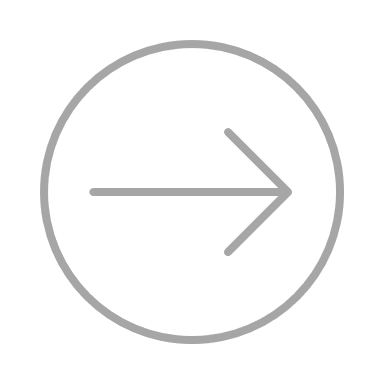 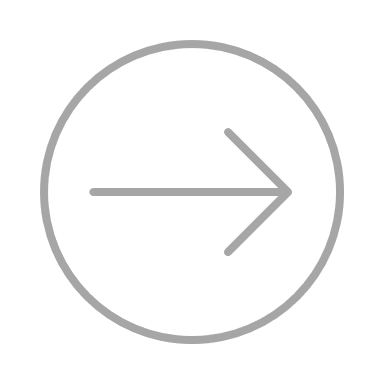 Volunteer Activation Kit
Table of Contents
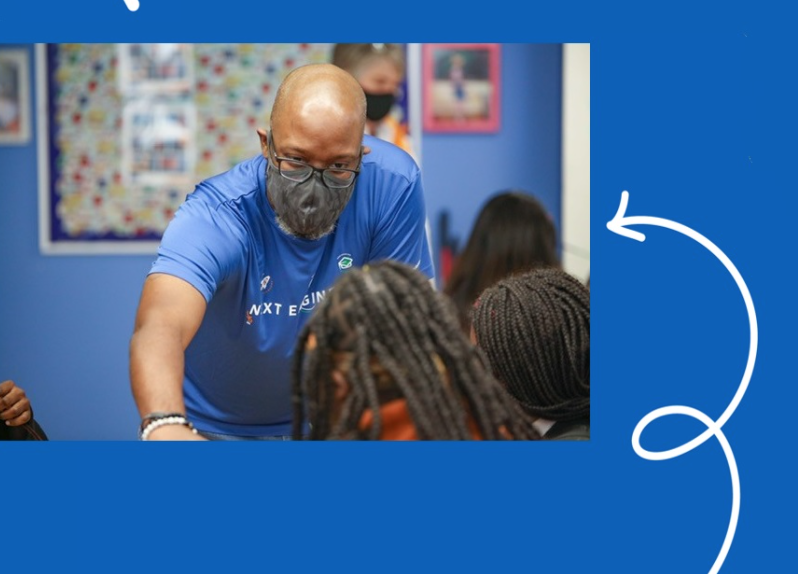 This kit highlights how GE employees can engage in Next Engineers. It is divided into three sections. Click on each section to learn more:
GET INFORMED
Have questions about Next Engineers? This Q&A section has all the answers you need. 

GET INVOLVED
Ready to get started? This section will help you find the right volunteer opportunity and understand what to expect from your volunteer experience.

GET STARTED
This section will prepare you for a successful volunteer experience.
1
2
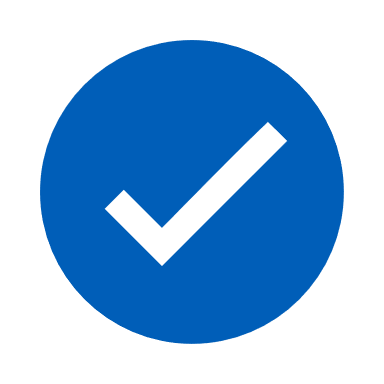 VOLUNTEER TIP!

To use this Activation Kit and access the associated resources and links you MUST have an account with NextEngineers.org; click the login button to create an account.
3
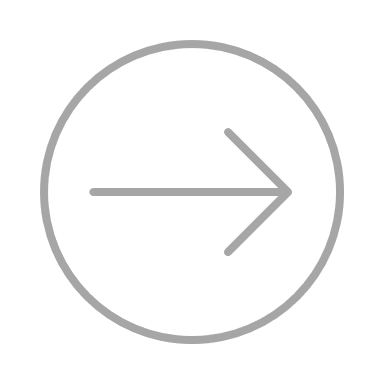 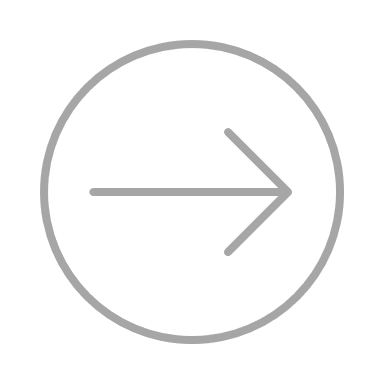 Table of Contents
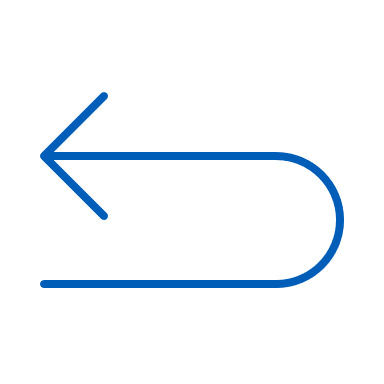 GET INFORMED
Learn more about Next Engineers
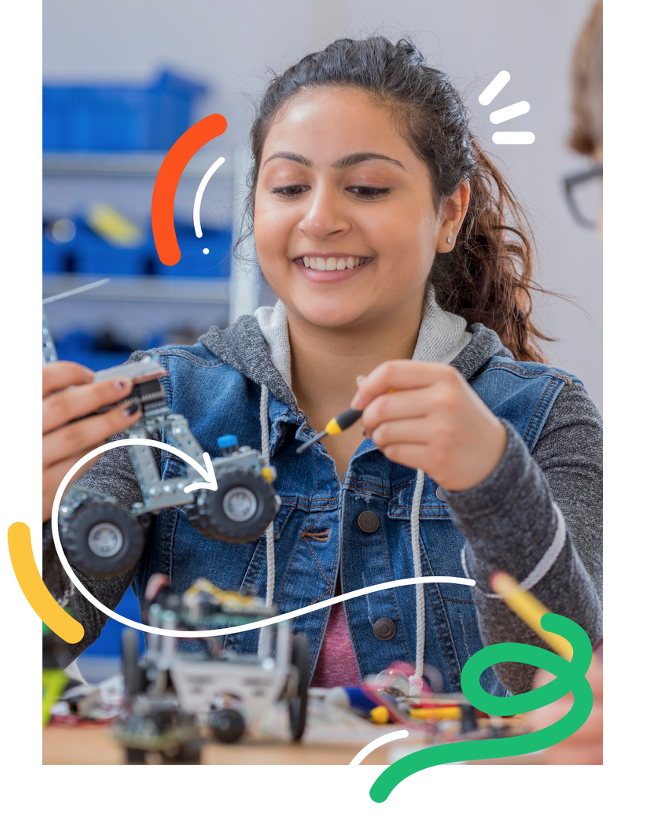 Click on the links below to learn the key information about Next Engineers and volunteering with the program.
Here’s HOW

Get oriented with Next Engineers. Learn more about the 5 Building Blocks of Next Engineers and our programs!
Learn about the Next Engineers Locations. 
Understand the roles and responsibilities of the Partners & GE Leads.
Review  the Volunteer Policies & Procedures, which outline GE’s expectations for volunteers, code of conduct, and our safeguarding procedures.

FOR MORE INFORMATION
Go to NextEngineers.org.
4
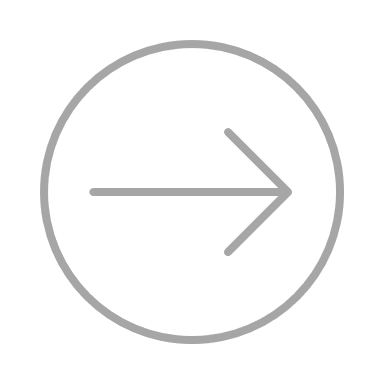 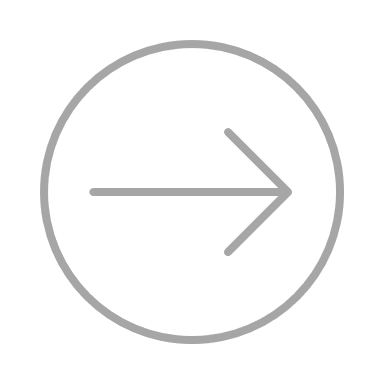 Table of Contents
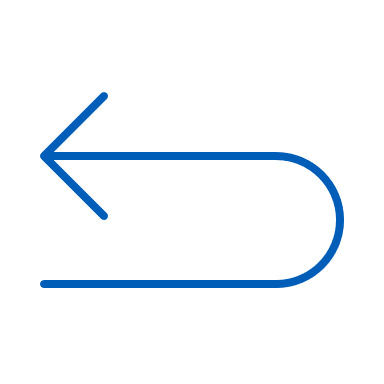 Next Engineers
The 5 Building Blocks of Next Engineers
Get Informed
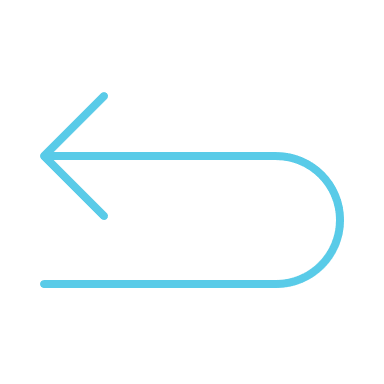 We identified 5 essential building blocks to becoming an engineer. These building blocks serve as the foundation of Next Engineers. Check out The Five Building Blocks of Next Engineers for more information and evidence!
Agency
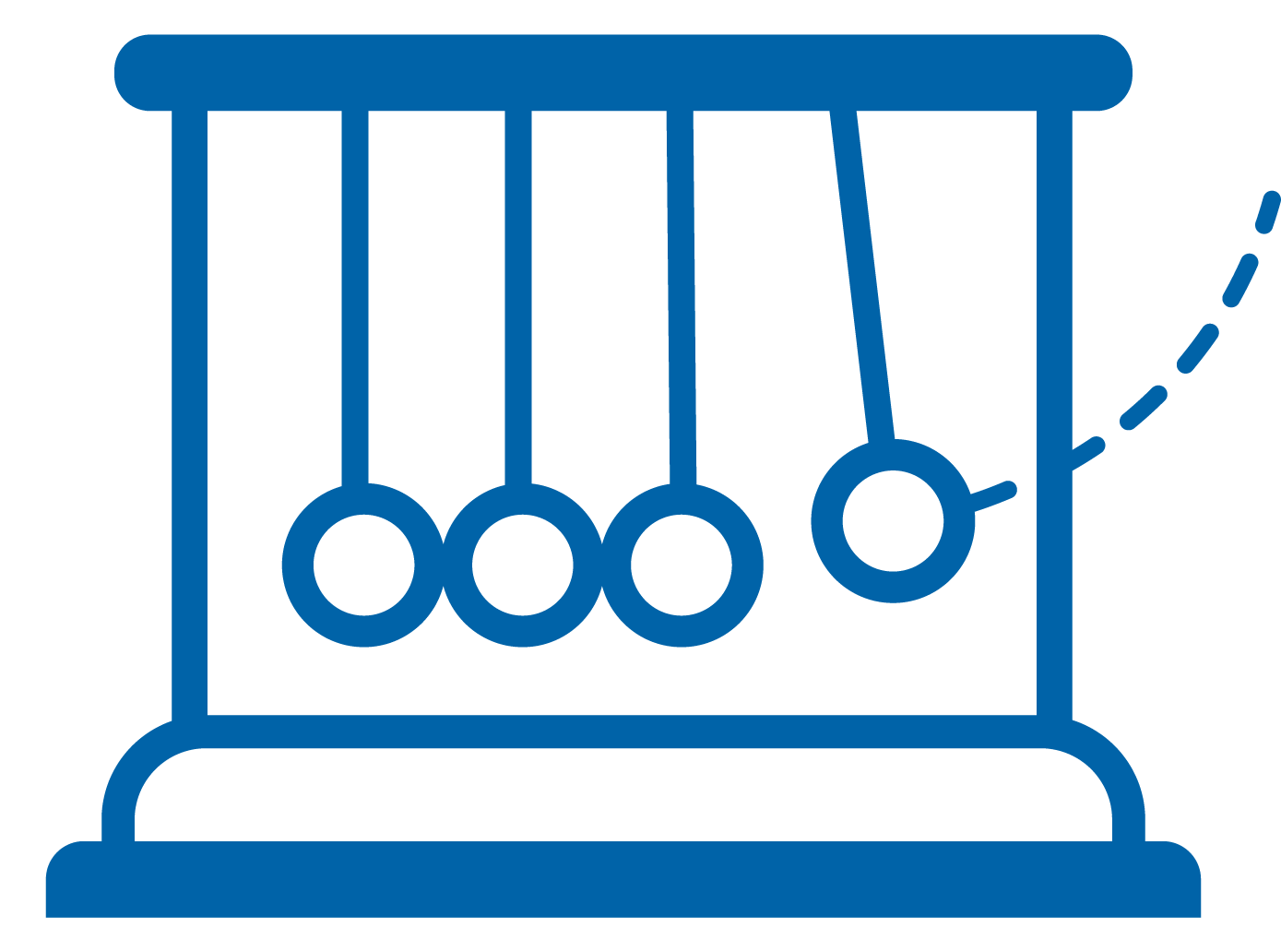 I am actively planning to become an engineer
Engineering Identity
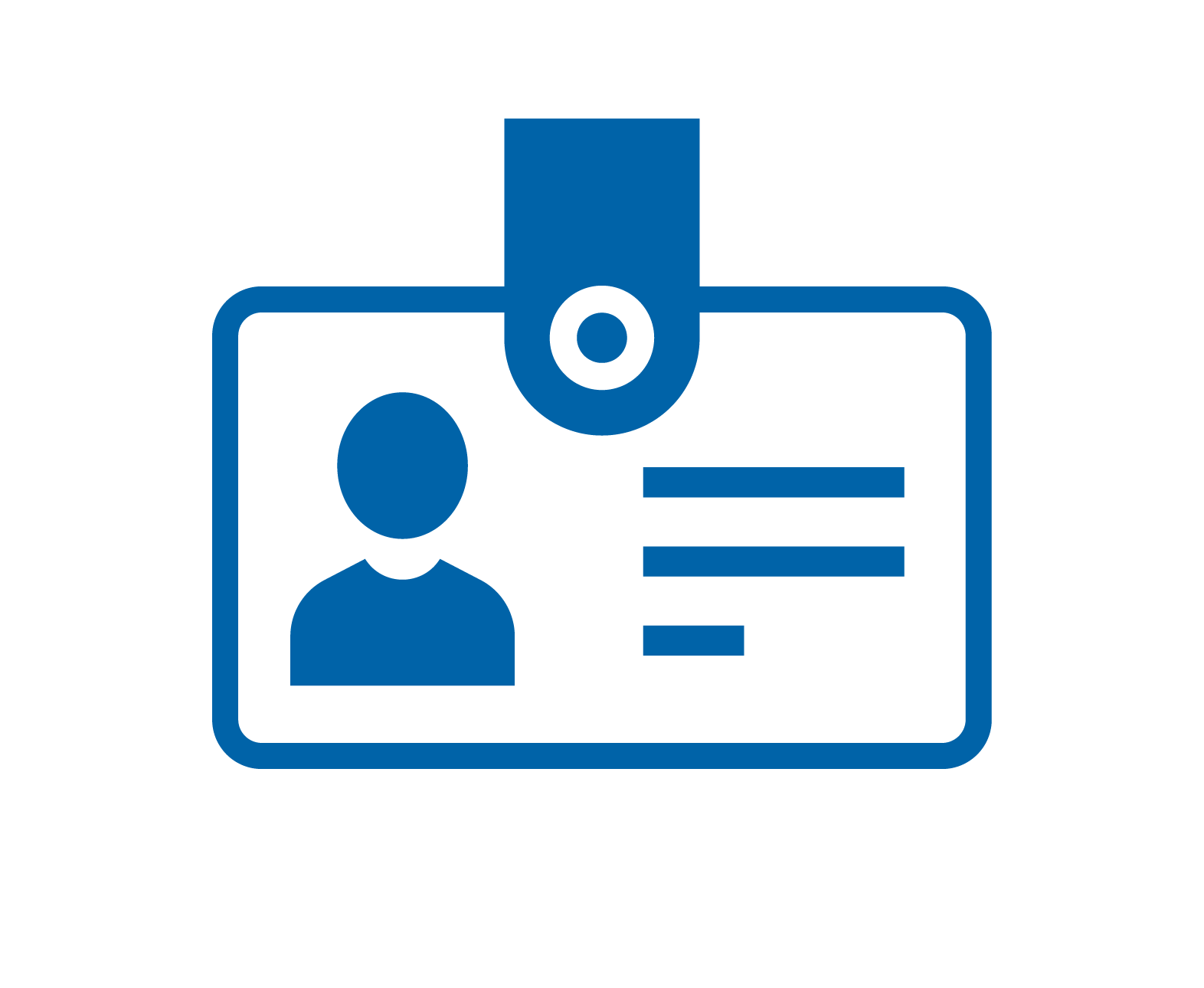 I see myself as an engineer
Engineering 
Habits of Mind
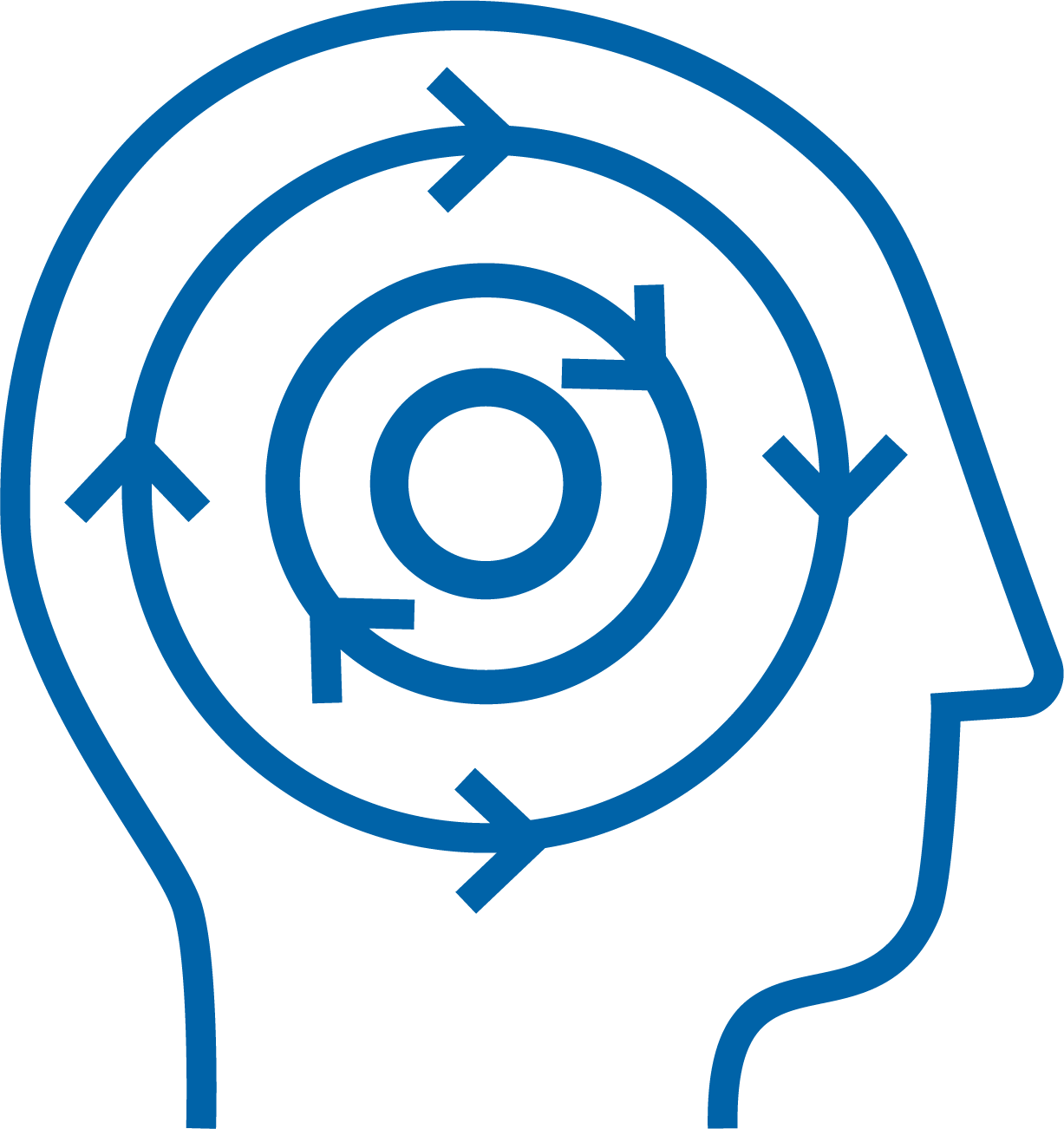 I think and act like an engineer
Interest
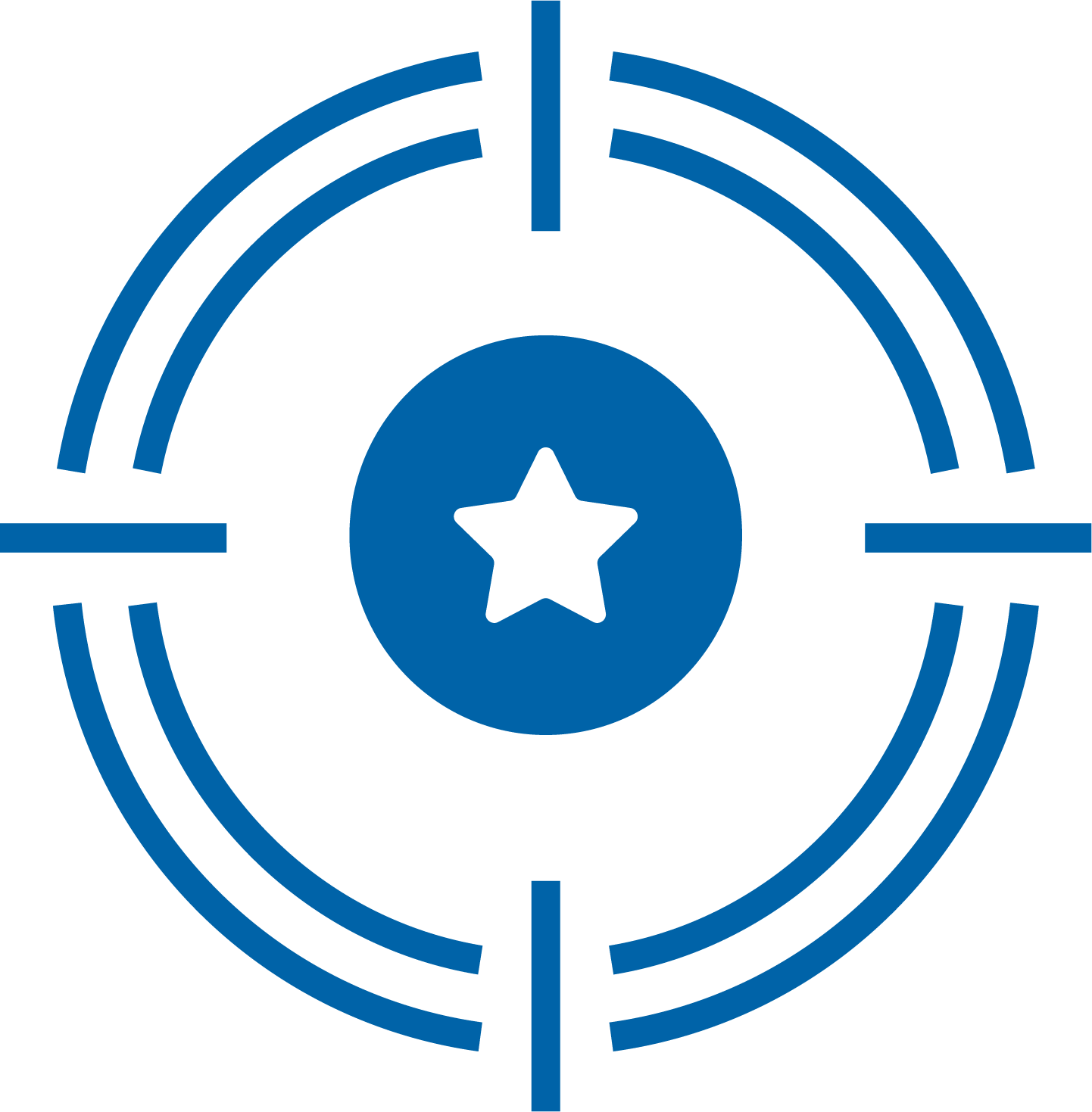 Engineering is interesting and I think I want to be an engineer
Awareness
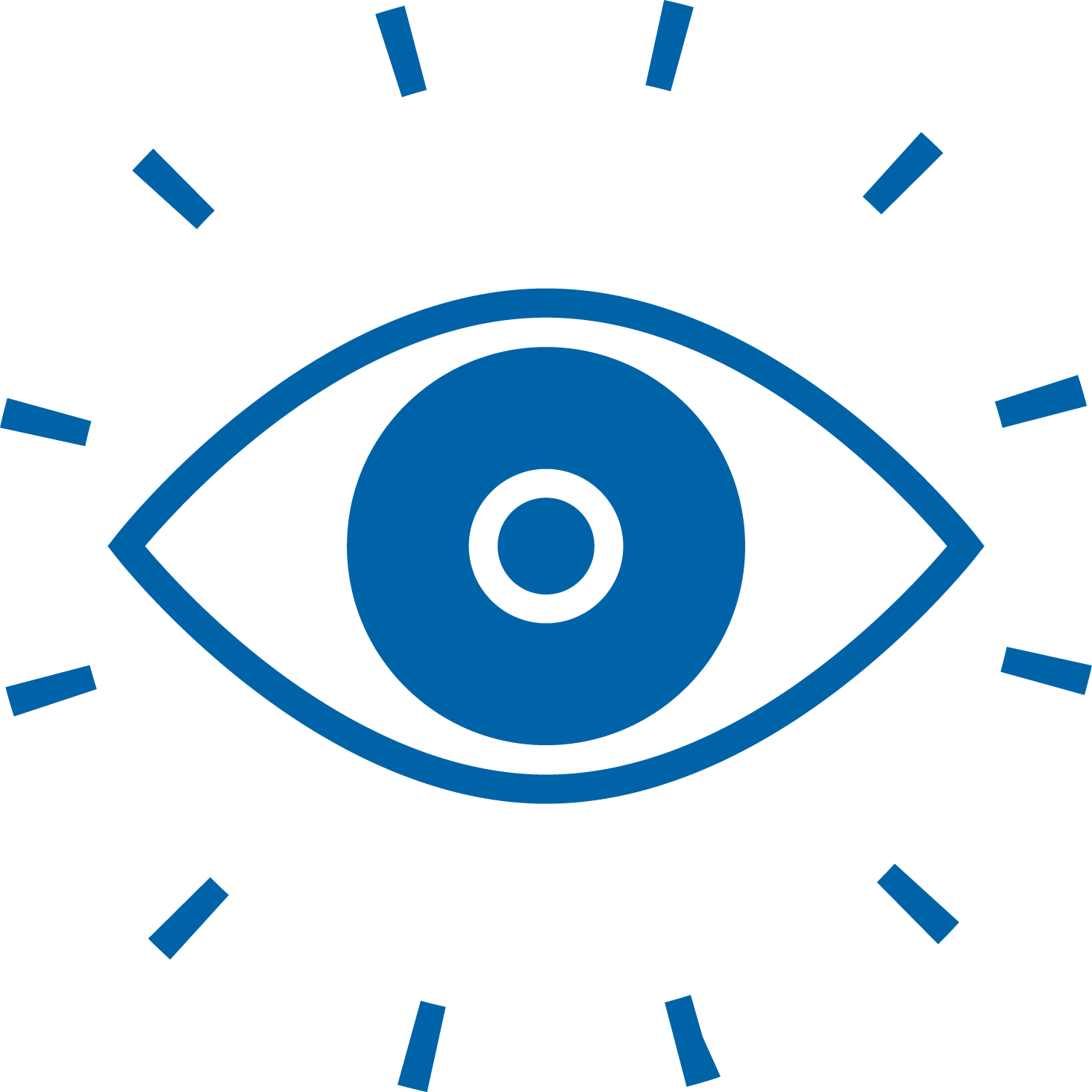 I know what engineering is and what engineers do
5
[Speaker Notes: Amanda

Building blocks are key youth pursuing engineering.
Interest & Awareness are the foundational elements – without these, habits & identify can’t be achieved. 

Not static. Developed over time. Through social processes and shared experiences – in school and out of school.


Exposure to diverse role models – people whose behavior, example, or success can be emulated by others – are critically important and a powerful message for young women and girls.

As a volunteer, we can strive to provide opportunities and experiences to promote Interest and Awareness. 

It is important to remember that during the time—even minimal amounts—spent with young people, you can serve as a role model. Exposure to female role models has been shown to improve performance on tests and to invalidate stereotypes. No matter which STEM2D category, a female role model can be found. It is important to show and teach the stories of women. 

But, as volunteers we should “do no harm”
 The number one reason 
#1 reason of negative ABSENTEEISM


Search Institute: 22% (1 in 4 students) have no developmental relationships parents, siblings, friends,]
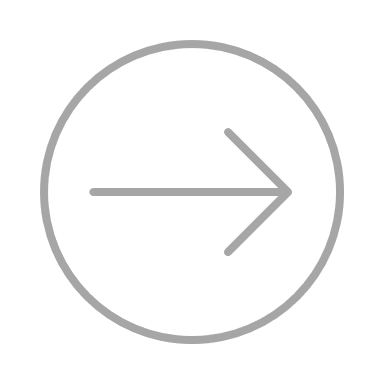 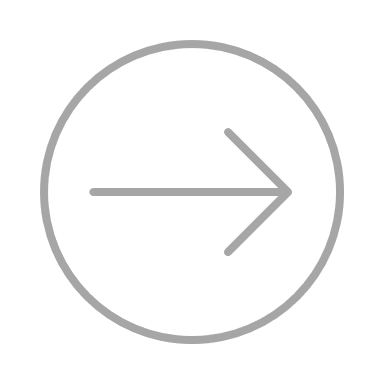 Table of Contents
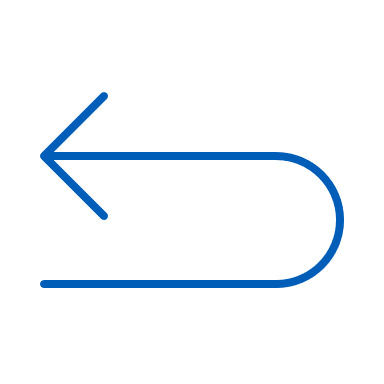 Engineering Academy
Next Engineers
Alignment of the 5 Building Blocks & Next Engineers Programs
Get Informed
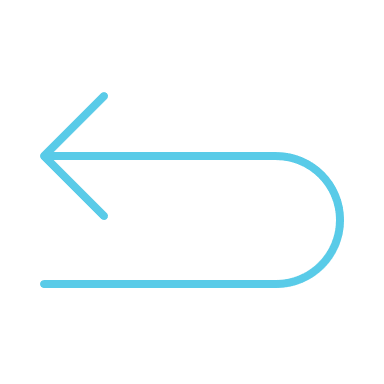 Each Next Engineers program, Engineering Discovery, Engineering Camp, and Engineering Academy, addresses at least two essential building blocks. Keep going to read more about our programs!
Engineering Camp
Agency
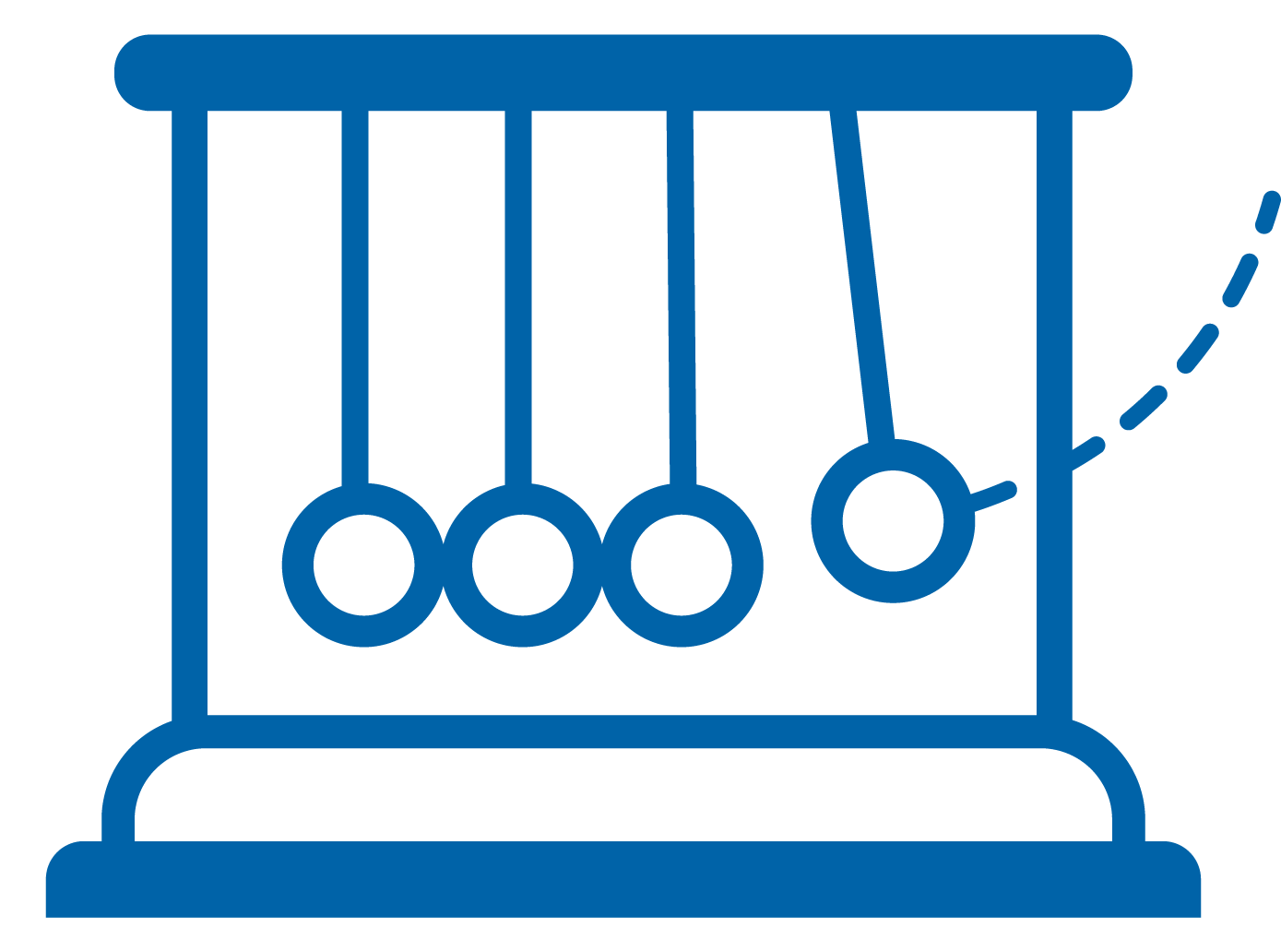 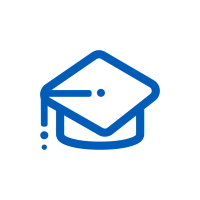 Engineering Identity
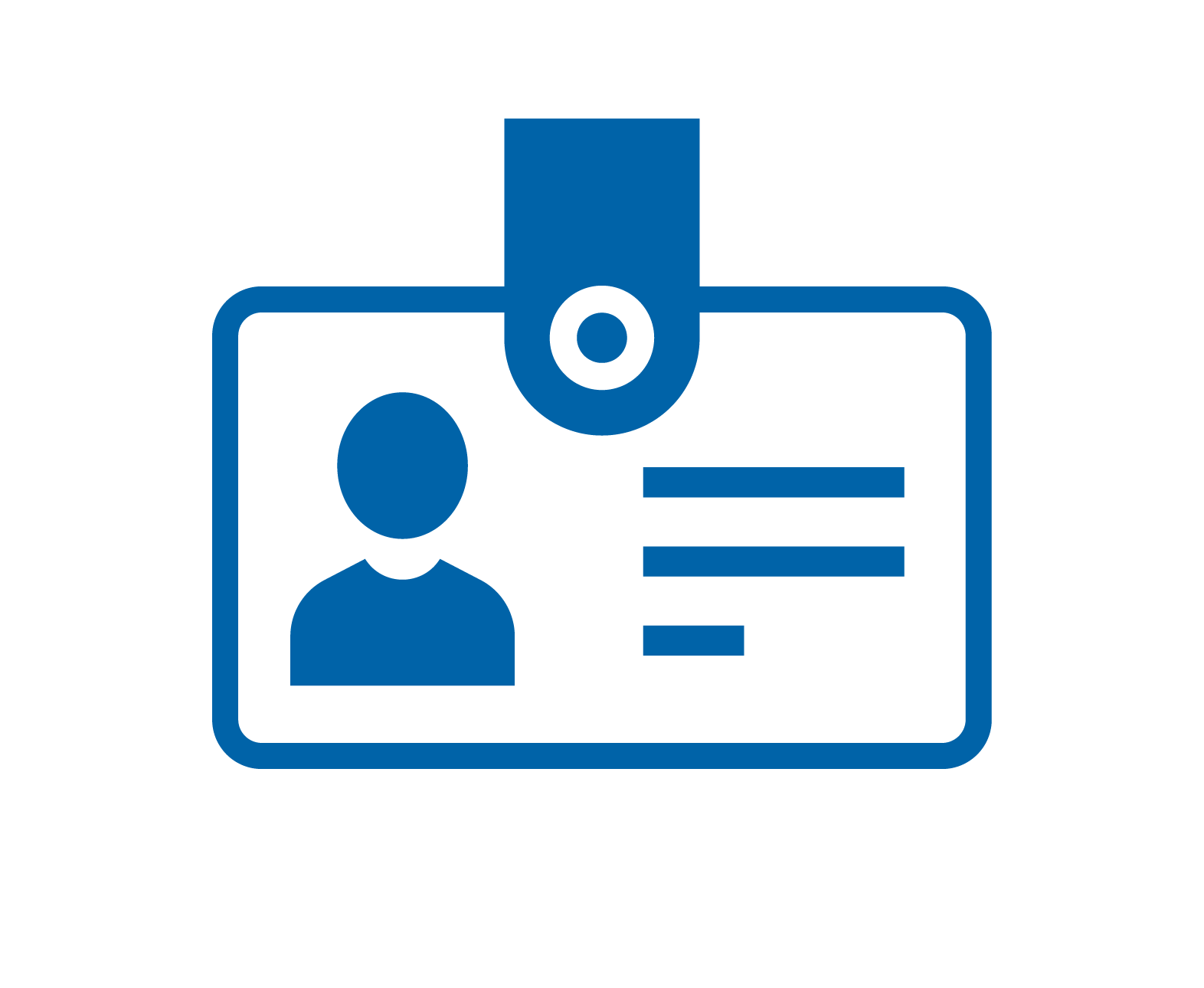 Engineering 
Habits of Mind
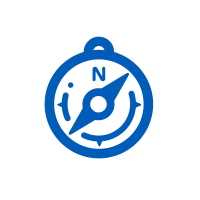 Engineering Discovery
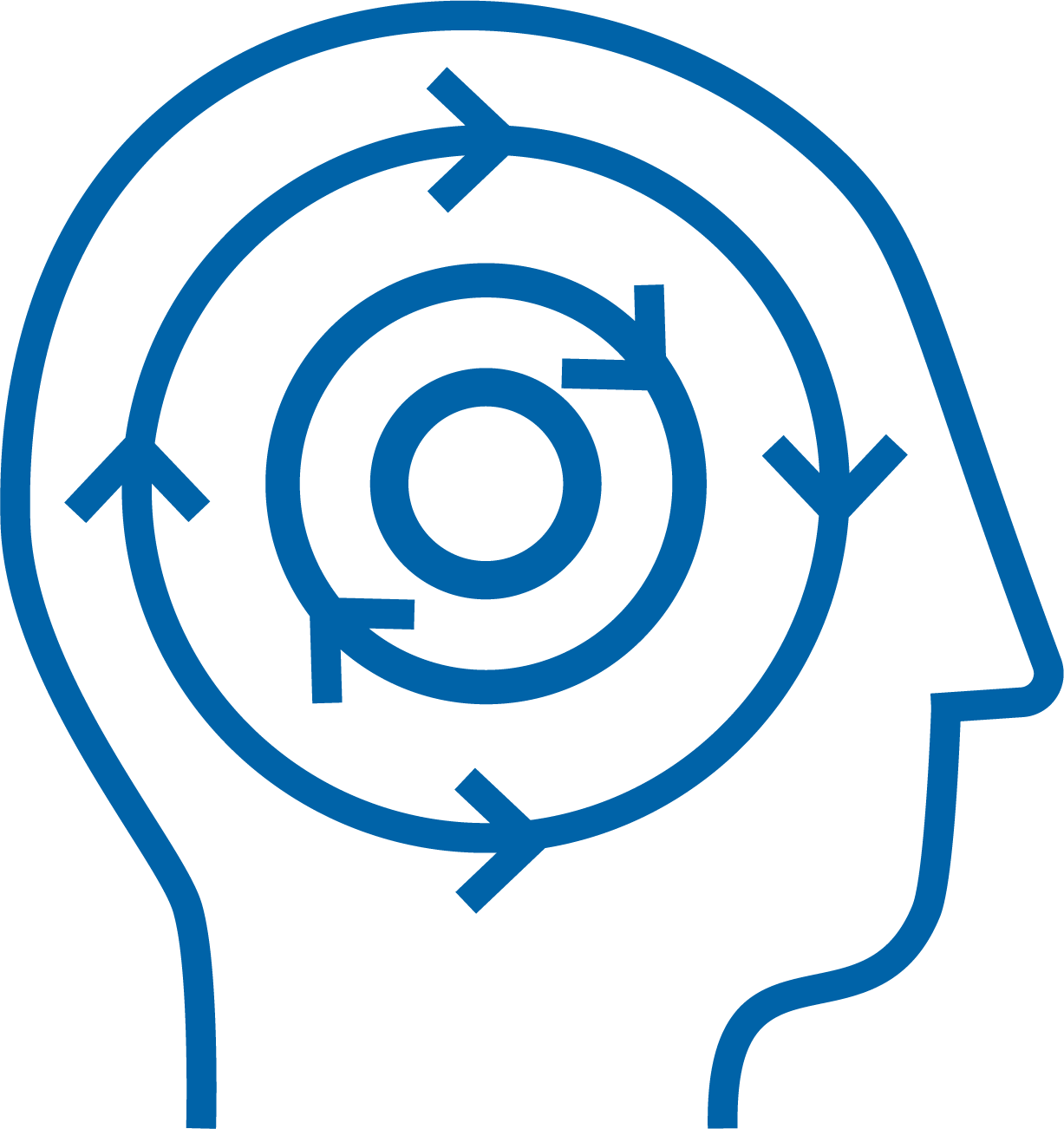 Interest
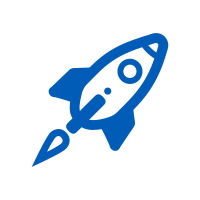 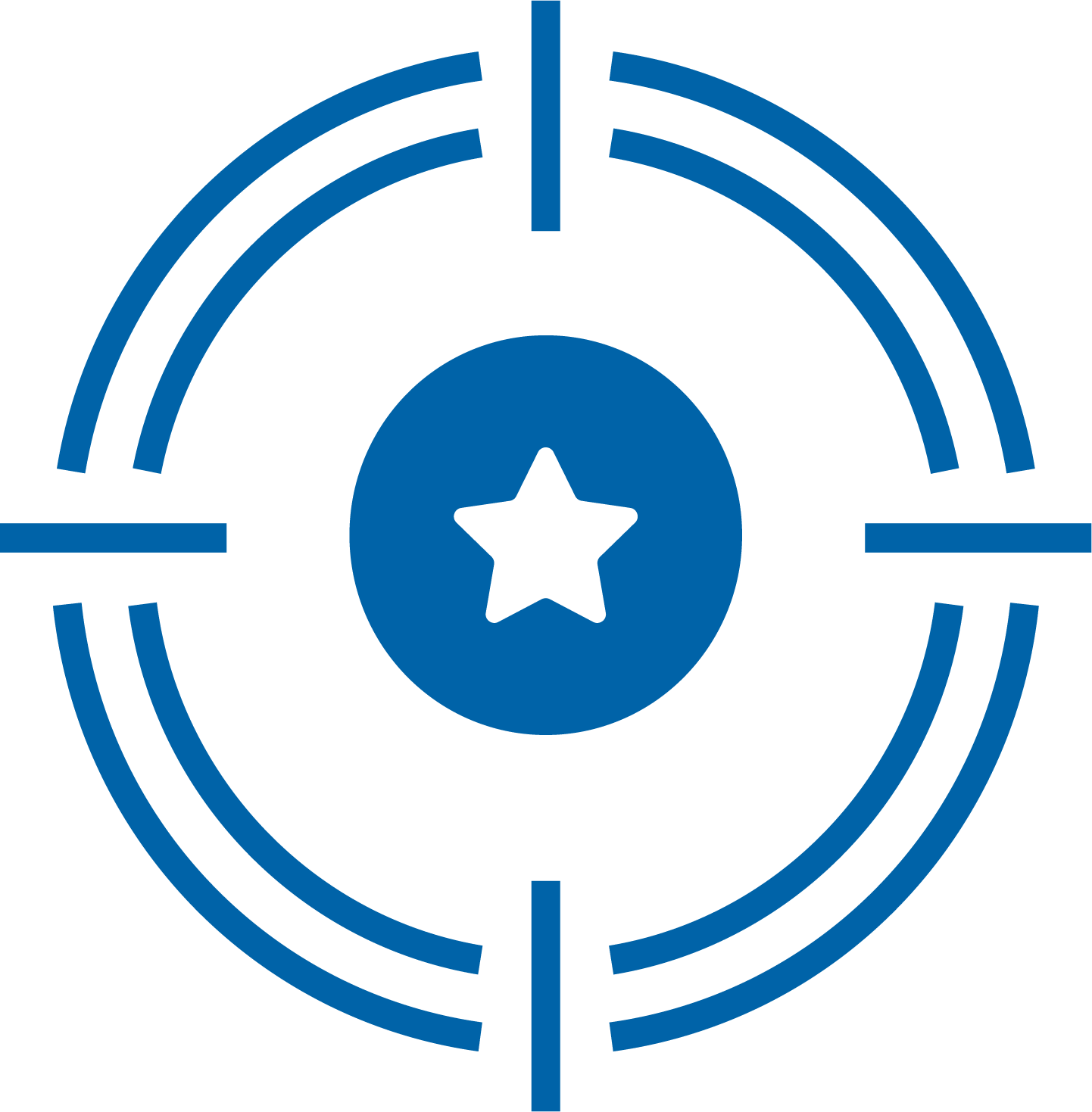 Awareness
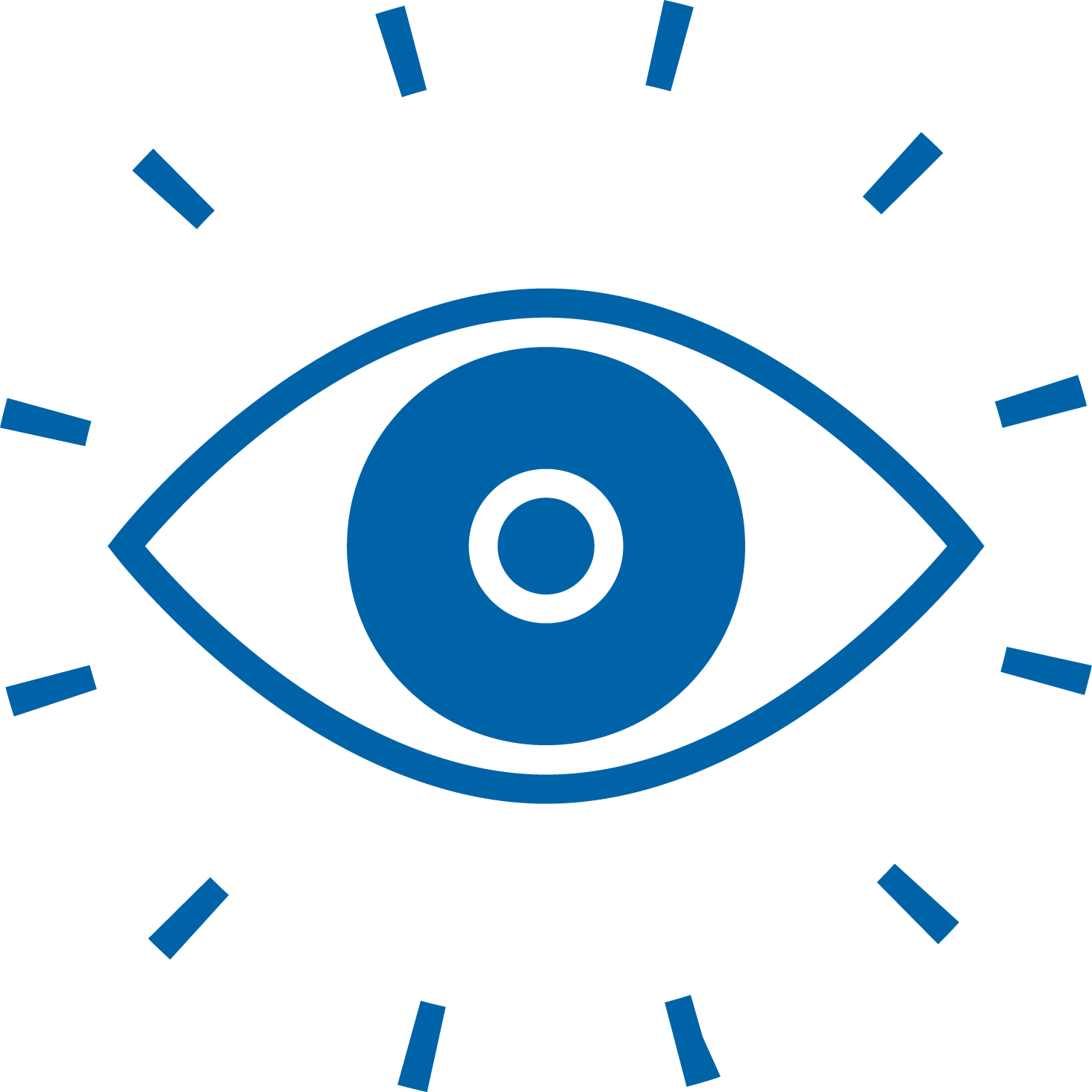 6
[Speaker Notes: Amanda]
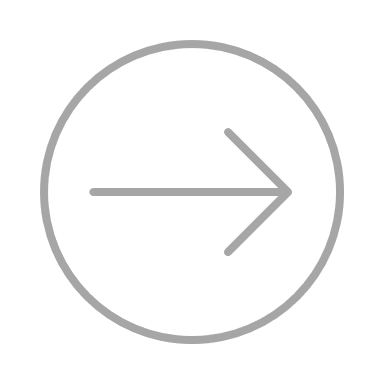 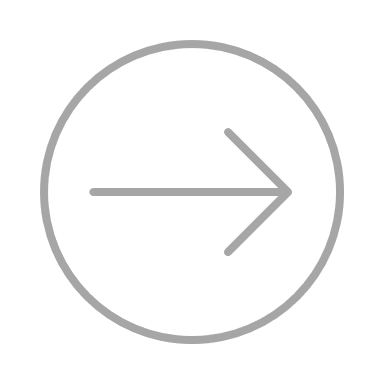 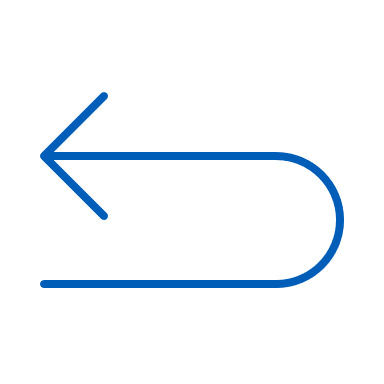 Table of Contents
Next Engineers
Inspiring the Next Generation of Engineers
Get Informed
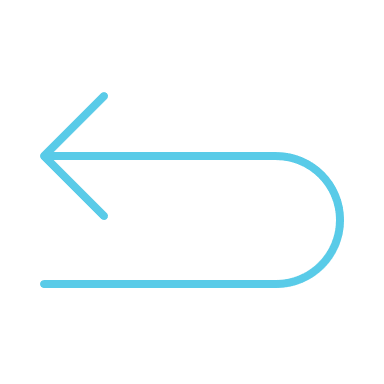 Next Engineers helps young people discover their inner engineer. Next Engineers offers three inspiring programs to engage diverse students ages 13-18 on their paths to engineering studies:
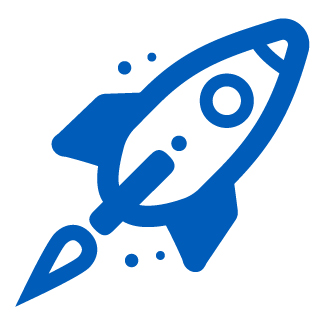 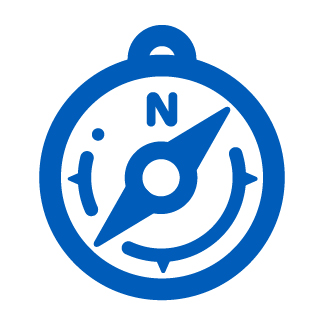 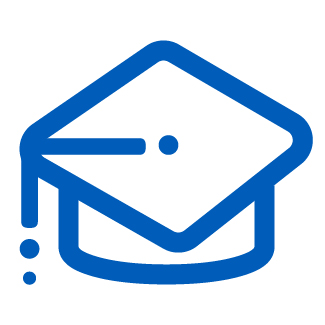 Engineering Academy
A transformative learning experience
Engineering Camp / Experience
An immersive learning experience
Engineering Discovery
Opportunities to explore and discover
Young people (ages 14 to 15) apply to attend a week-long immersive experience where they are exposed to engineering facilities and educators, complete design challenges that address real-world problems, and interact with professional engineers and other business leaders.
A three-year program that offers young people (ages 15-18) the opportunity to complete 80 hours of additional learning and enrichment activities that helps them learn to think and act like engineers and prepare for post-secondary engineering studies. Young people who pursue further education in engineering will be offered financial support.
Students (ages 13 to 14) participate in short, exploratory experiences and hands-on activities that are designed to connect students to real engineers, build awareness about what they do, and highlight the broad array of engineering careers and opportunities.
Engineering Discovery targets students in:
Johannesburg, South Africa: Grade 8
Staffordshire, U.K.: Year 9 
U.S. Locations: Grade 8
Engineering Camp / Experience is available to young people in:
Johannesburg, South Africa: Grade 9
Staffordshire, U.K.:  Entering years 10 and 11 
U.S. Locations: Entering grades 9 or 10
Young people can begin Engineering Academy in:
Johannesburg, South Africa: Grade 10
Staffordshire, U.K.: Year 11  
U.S. Locations: Grade 10
7
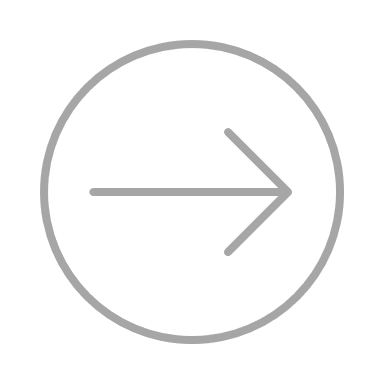 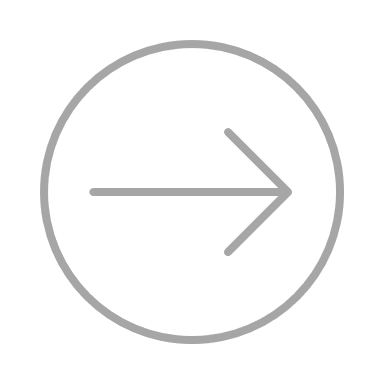 Table of Contents
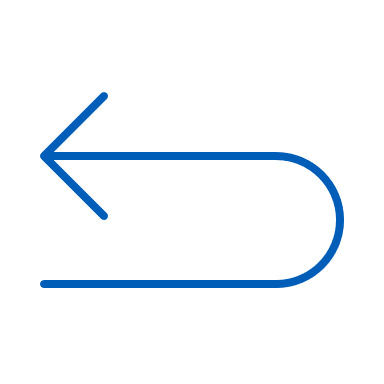 Next Engineers
Global Impact & Locations
Get Informed
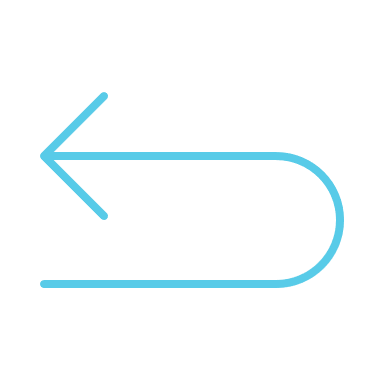 By 2026, Next Engineers expects to reach 14,000 young people from across our four global locations. Click on each location to find location-specific profiles, investment, partners and leadership structure, upcoming activities, and how to join.
Global Impact
GLOBAL LOCATIONS
In the first year of Next Engineers… 
OVER 7,000 STUDENTS AND FAMILIES WERE INSPIRED BY ENGINEERING DISCOVERY
OVER 800 YOUNG PEOPLE ATTENDED ENGINEERING CAMP/ EXPERIENCE
204 YOUNG PEOPLE ENROLLED IN ENGINEERING ACADEMY
To see up-to-date engagement numbers, visit the Next Engineers Global Dashboard.
CINCINNATI, OHIO
GREENVILLE, SOUTH CAROLINA
JOHANNESBURG, SOUTH AFRICA
STAFFORDSHIRE, UNITED KINGDOM


SEVERAL CITIES AROUND THE WORLD ARE ORGANIZING ENGINEERING DISCOVERY ACTIVITIES IN THEIR COMMUNITIES! FOR MORE INFORMATION, SEE GLOBAL DISCOVERY.
8
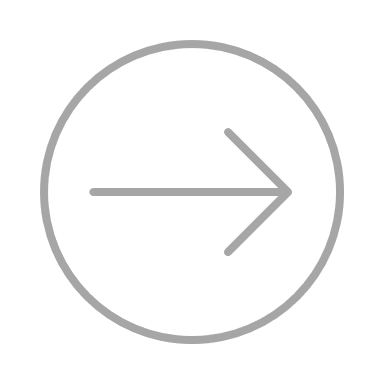 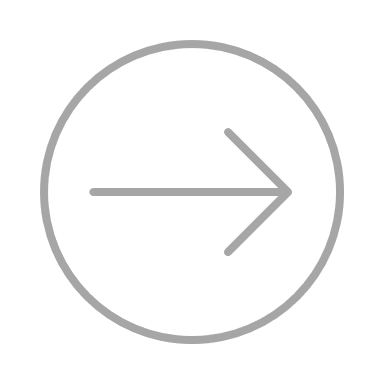 Table of Contents
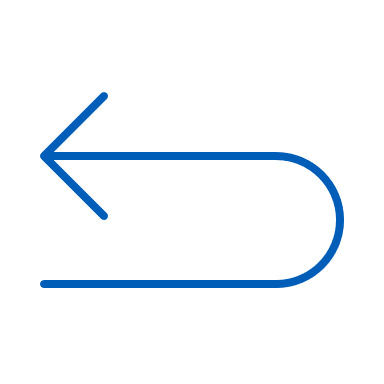 Next Engineers Partners and GE Leads
Each global Next Engineers location has a local Community Partner, responsible for local program implementation, and a GE Next Engineers Team responsible for mobilizing volunteers.  Roles and responsibilities for the GE team members are listed below.
Get Informed
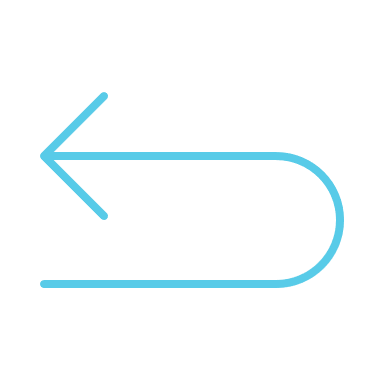 9
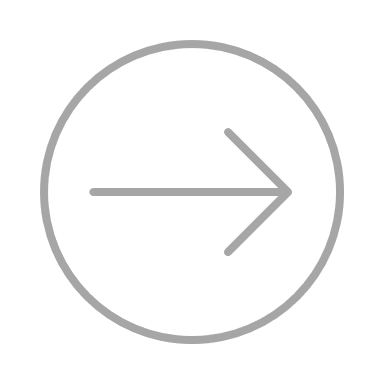 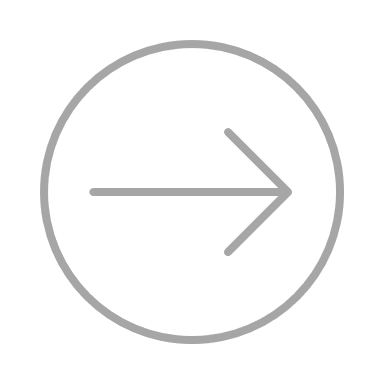 Table of Contents
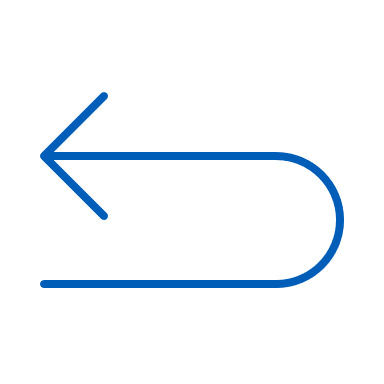 Volunteer Policies & Procedures
Get Informed
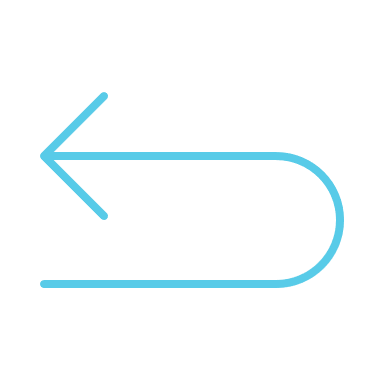 Local Volunteer POLICIES
Most GE locations have specific volunteer policies. Many are specific to the location and/or country. Volunteers must adhere to all local laws, student protection policies, and regulations by which they are governed. 

Volunteer code of conduct
Beyond policies, volunteers should demonstrate the following key behaviors while volunteering.
10
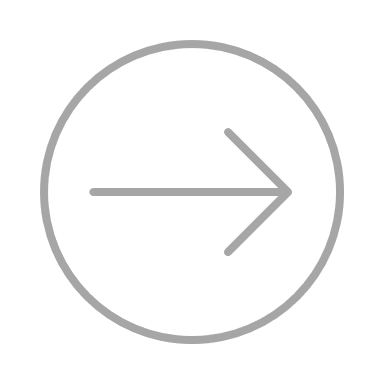 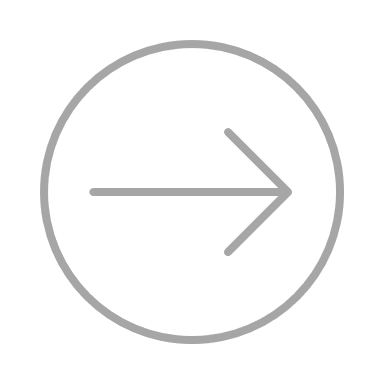 Table of Contents
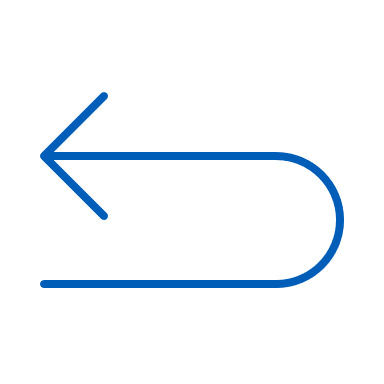 Get Informed
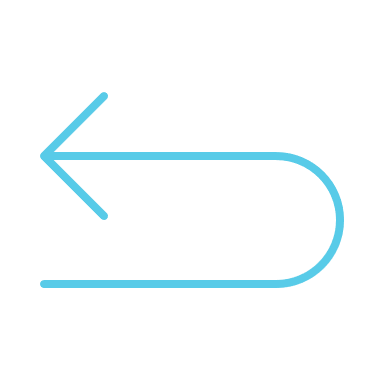 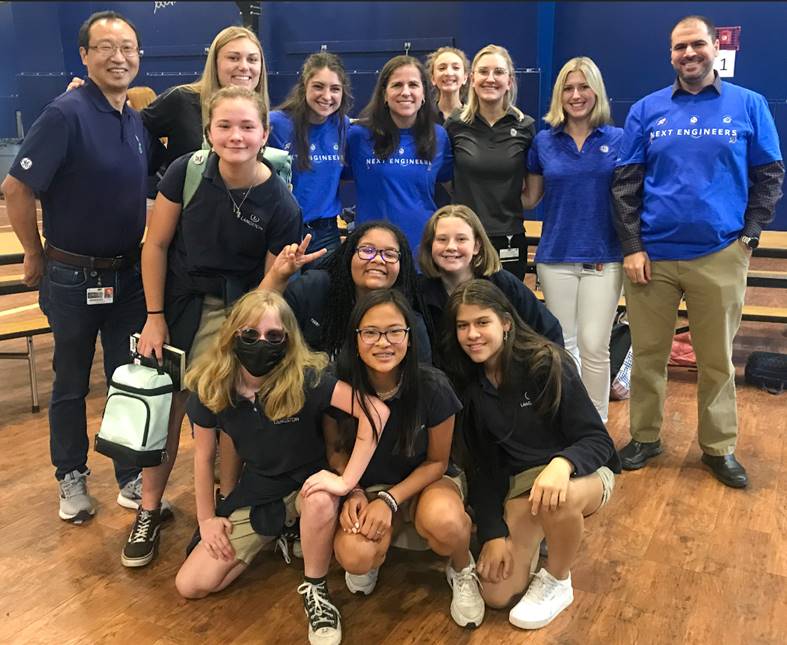 11
Table of Contents
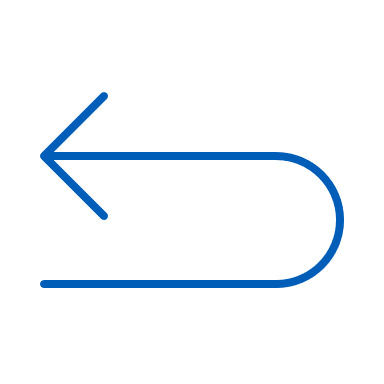 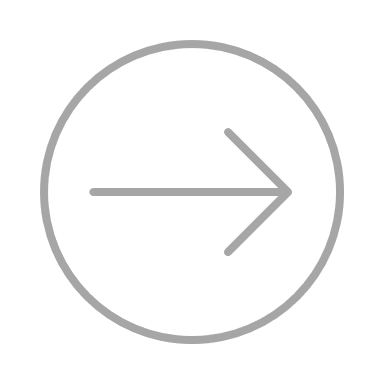 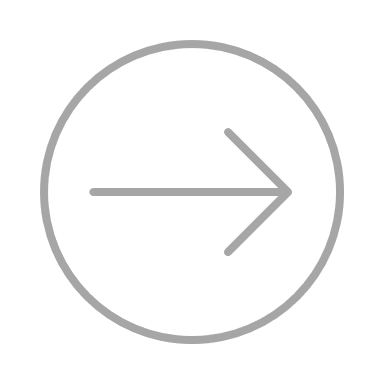 Get Informed
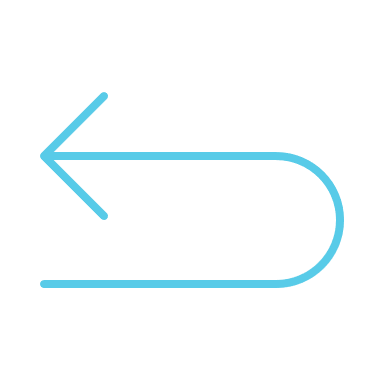 Protection of minors
When interacting with students, volunteers should be aware of safeguarding procedures – designed to protect all involved.
Volunteers should take the 15–20-minute Safeguarding eModule provided by FHI 360 prior to volunteering.
12
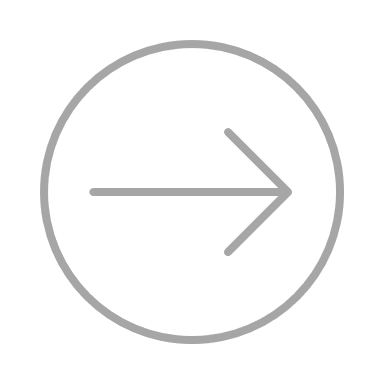 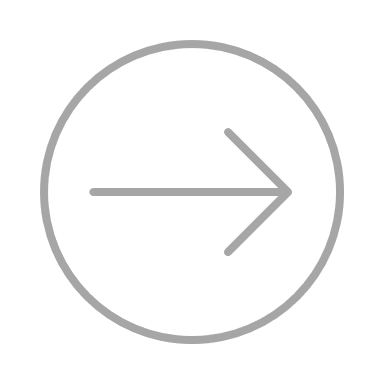 Table of Contents
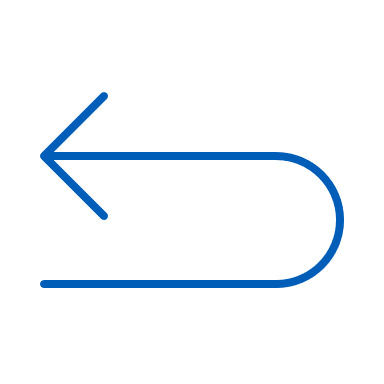 GET INVOLVED
Ready to get started?
Find the right volunteer opportunity for you and understand what to expect from your volunteer experience.
ASK YOURSELF
WHAT?  What do you want to get out of this experience? What activity or event would best match your interests and skills?
WHEN? When are you available (during work hours, after work, weekends)? How much time can you commit (thirty minutes, one hour, half day, full day)? 
WHERE? Are you willing to travel? How far? 
WHO? What age group do you want to work with? 
HOW? How many young people are you looking to work with? 

Types of Volunteer opportunities
There are many ways to engage with Next Engineers and each volunteer opportunity is unique. Here are some examples:
Support and encourage students at a DISCOVERY ACTIVITY at a local school. 
Give a COMPANY TOUR
Help a team of students complete a DESIGN CHALLENGE.
Be a GUEST SPEAKER, sharing your unique career journey with students.
Serve as a PANELIST or design challenge REVIEWER.

For more information, you can contact your city team using the links below or take our 20-minute Volunteer Orientation eModule. 

Connect with your city team
Click on your location below to find your Next Engineers contacts:
Cincinnati, Ohio
Greenville, South Carolina
Johannesburg, South Africa
Staffordshire, U.K.
13
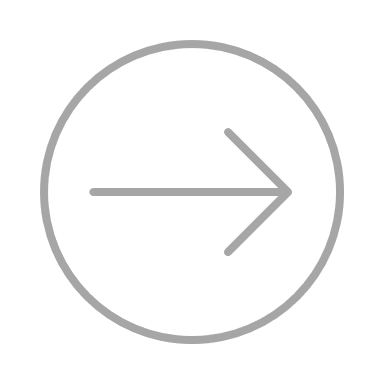 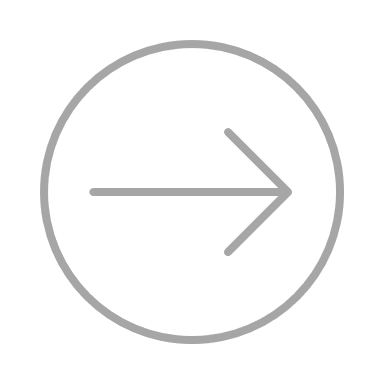 Table of Contents
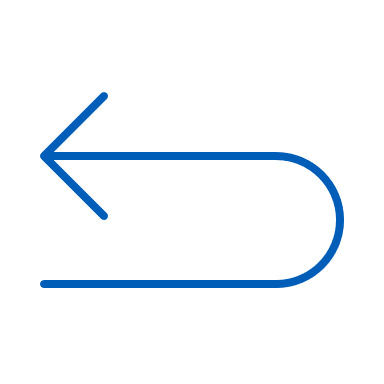 GET STARTED
Next Steps
14
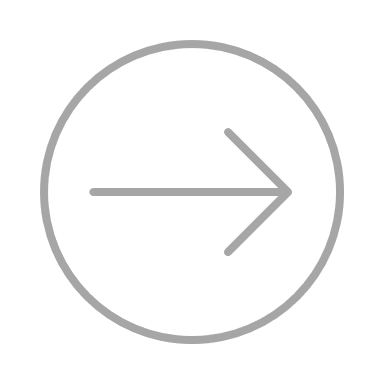 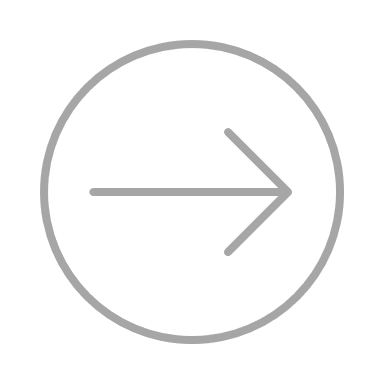 Table of Contents
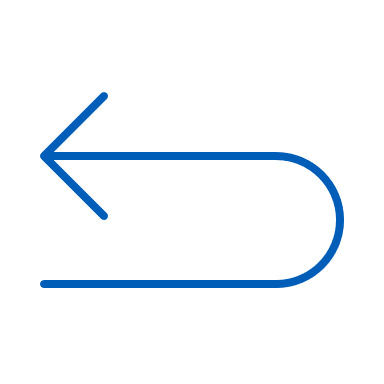 Get Started
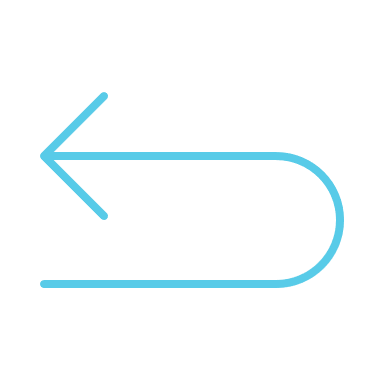 15
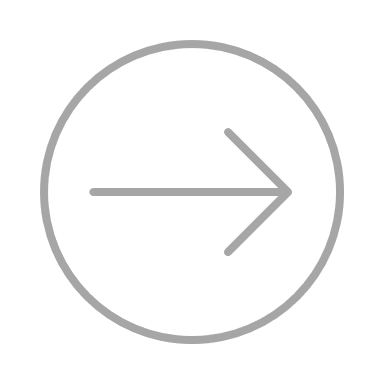 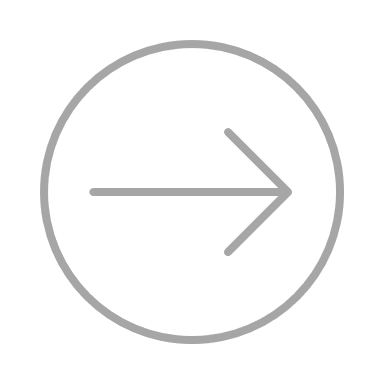 Table of Contents
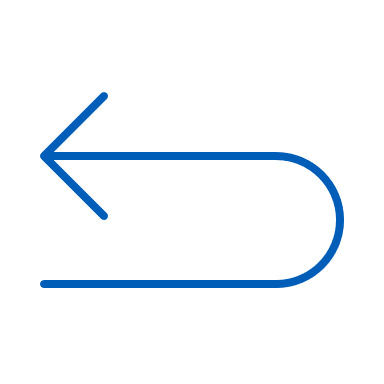 Share Your Story 
Inspire local students.
Get Started
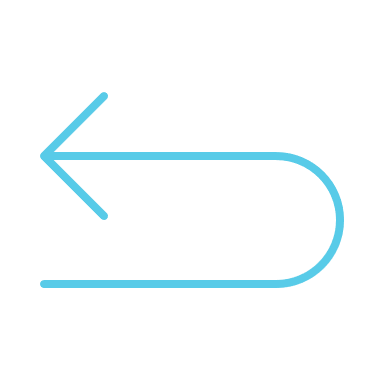 Volunteers can greatly enrich their time with young people by drawing on and sharing their own experiences and accomplishments. You can share your story and inspire future engineers!
Get Inspired

Find out what drives a variety of engineering professionals, each with a unique story to tell. Hear the stories of GE engineers, what sparked their interest in engineering, and what inspires them to build a better world. 

Engineering At Work Videos
Engineer Stories
Career Profiles
Here’s HOW

Use the Share My Story Form, which helps volunteers prepare to talk about engineering interests, education, and career path.  Available forms include: 

I’m an Engineer! Storytelling Worksheet
I Work with Great Engineers! Storytelling Worksheet
16
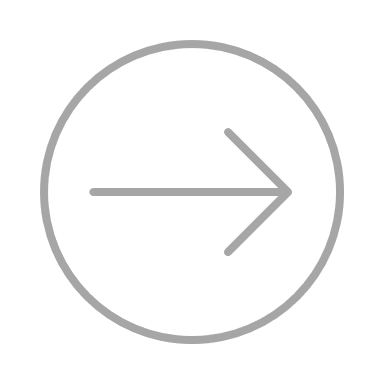 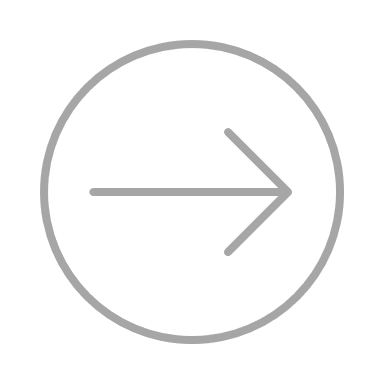 Table of Contents
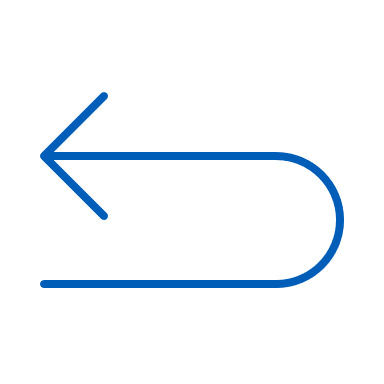 Next Engineers eModules
Additional volunteer training opportunities.
Get Started
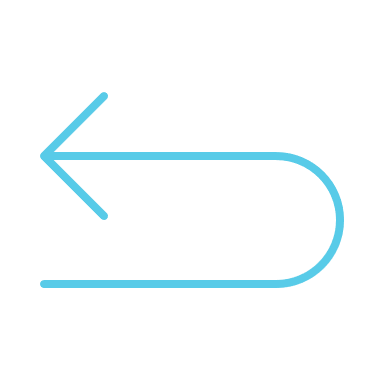 In addition to the live training sessions, we offer additional training modules you can complete on your own time. Click on the link below for instructions on how to access the eModules.
To ENROLL

Go to our Learning Management System (LMS)
Create an account
Log in and “Join Group”
Enter Group Key: NextEng
Enjoy!

The LMS Self Registration Guide provides more detailed step-by-step instructions.
Emodules available


Safeguarding Program Participants 
Next Engineers Orientation 
Engineering Academy Overview
Facilitation 2.0: Enhancing Your Skills
Cultivating Authentic Relationships
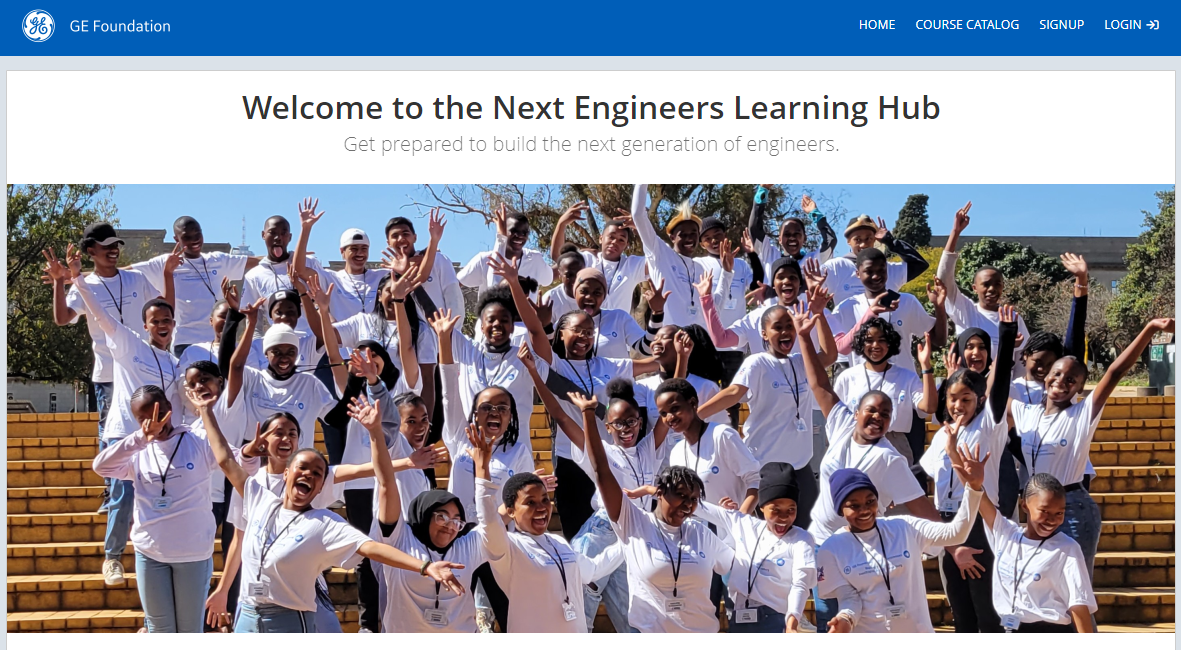 17
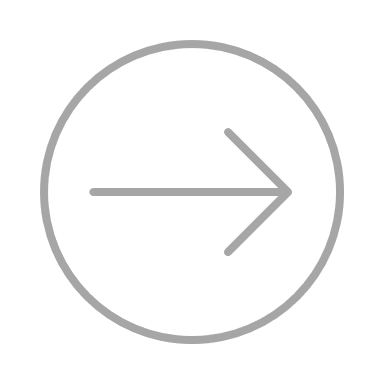 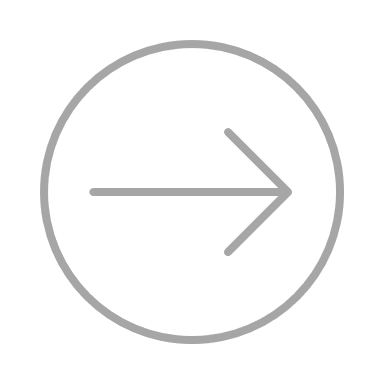 Table of Contents
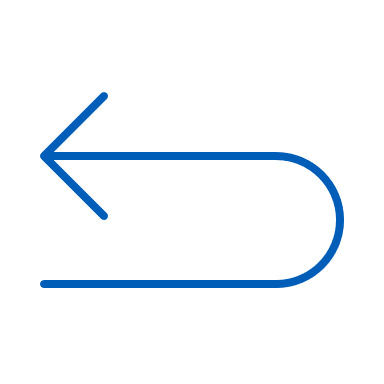 Provide Feedback
Tell us about your experience!
Get Started
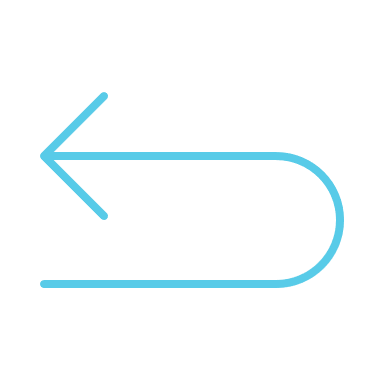 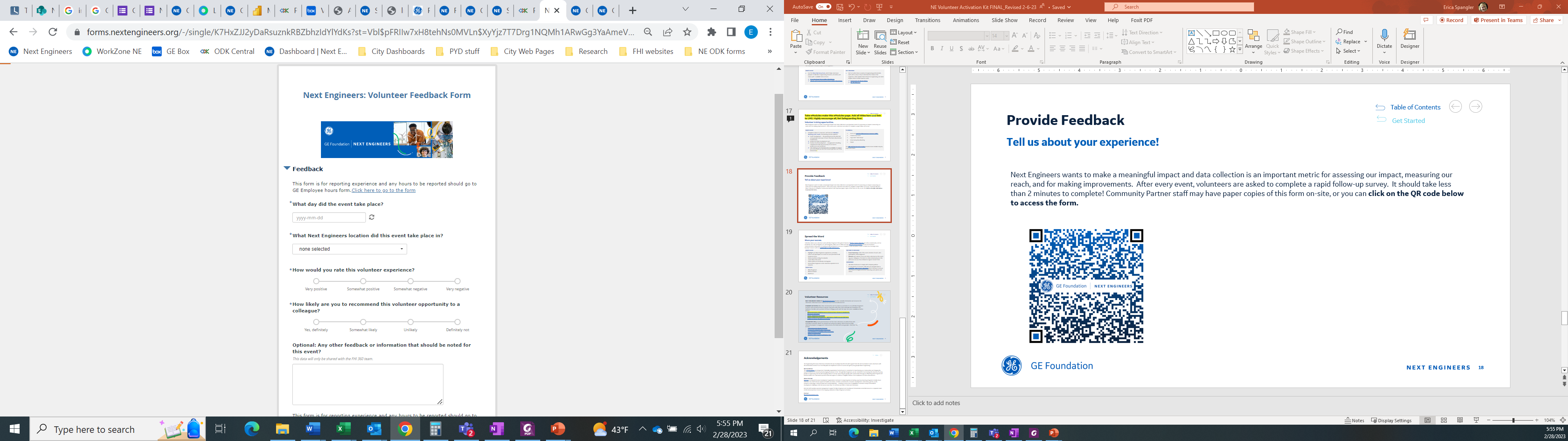 Next Engineers wants to make a meaningful impact and data collection is an important metric for assessing our impact, measuring our reach, and for making improvements.  After every event, volunteers are asked to complete a rapid follow-up survey.  It should take less than 2 minutes to complete! Community Partner staff may have paper copies of this form on-site, or you can click on the QR code below to access the form.
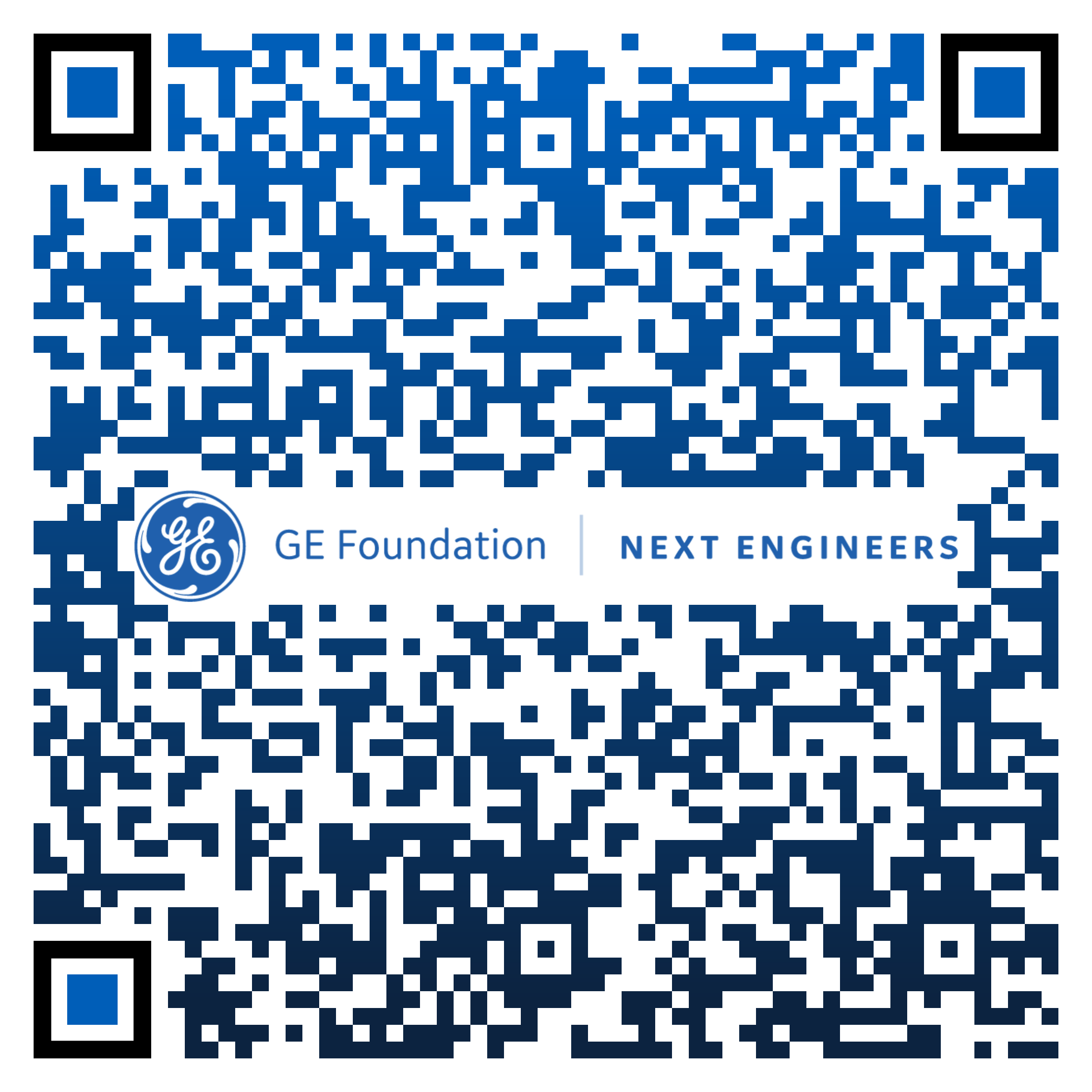 18
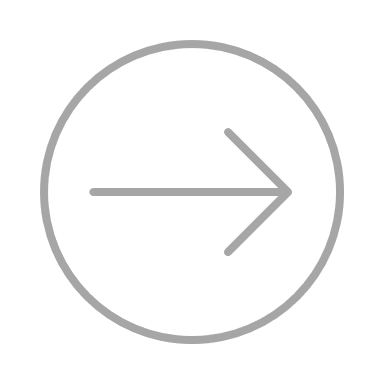 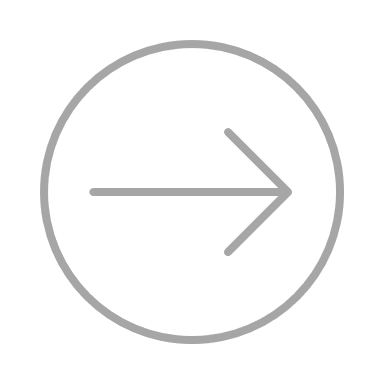 Table of Contents
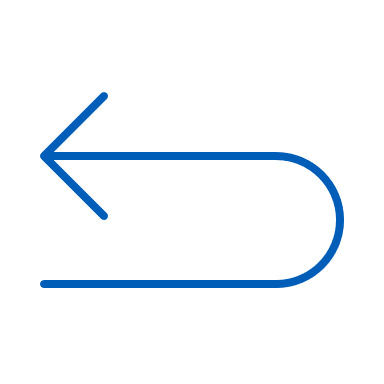 Spread the Word
Share your success.
Get Started
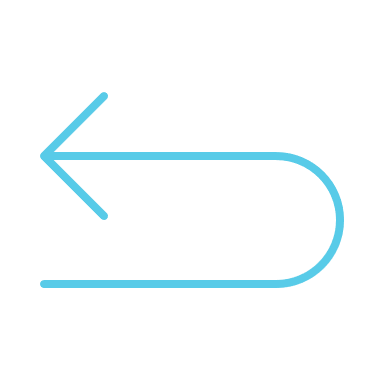 Tell others about your volunteer work with Next Engineers through GE Yammer, GE City Teams channel, and other social media, such as Facebook, YouTube, Instagram, etc. On Instagram, make sure to follow and tag @NextEngineersGlobal. Consult your business communications team prior to creating social media posts to ensure compliance with GE policies. Want to share your message more broadly? Connect with our Communications Specialist.
Be Sure to INCLUDE

Event Summary: Title of the event, location of event, who participated, what happened. 
Photos: Add a photo of you and other volunteers at the event; tag your colleagues. If students or other individuals are in the photo, be sure you have obtained a signed consent form.

REMEMBER

All online media must comply with Company policies. 
If using photos of students, talk with your program lead; a Consent and Photo Release form is required to ensure that there is no legal restriction to posting event photos and videos.
Here’s HOW

Highlight your Next Engineers experiences, activities, events, and participant successes on your personal social media accounts.
Write an article or blog for LinkedIn. 
Tweet about the event. 
Share a photo on Facebook or Instagram.
Include Next Engineers under volunteer experiences on LinkedIn. 

HASHTAGS

#NextEngineers 
#GEFoundation
#GEProud
19
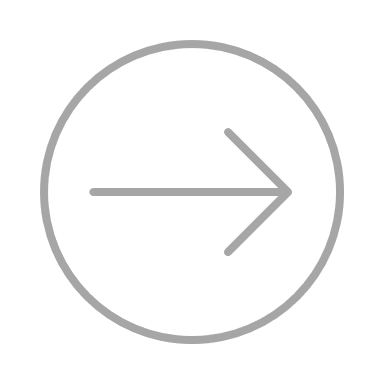 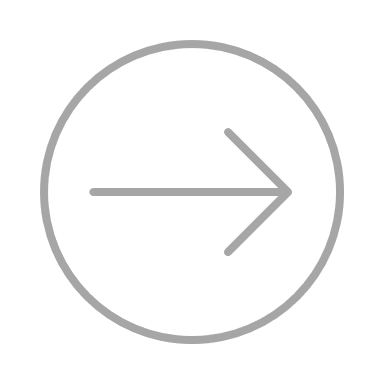 Volunteer Resources
Table of Contents
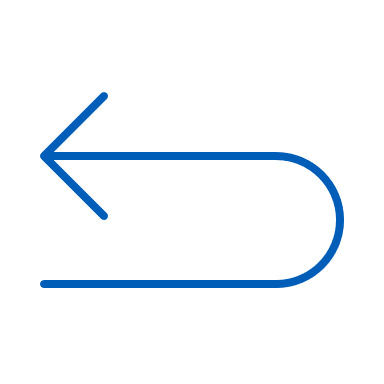 Get Started
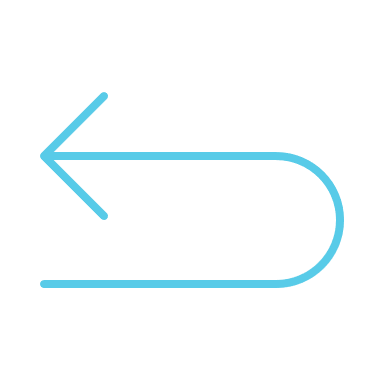 20
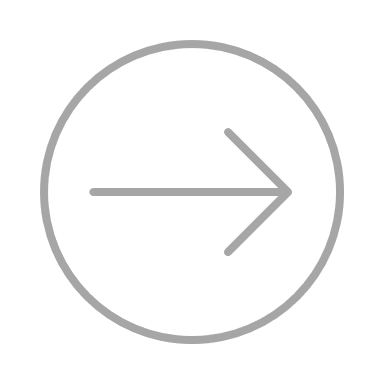 Home
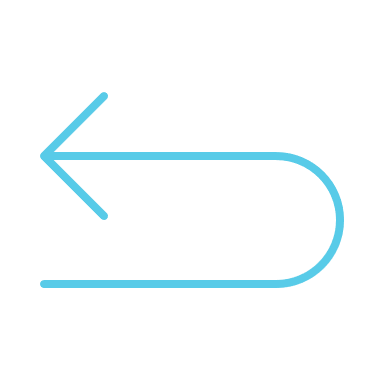 Acknowledgements The Next Engineers Volunteer Activation Kit was developed by FHI 360 with support from the GE Foundation to arm volunteers with the information needed to successfully plan and implement events to excite and ignite young people about engineering.GE FoundationThe GE Foundation, an independent charitable organization funded by GE, is committed to transforming our communities and shaping the diverse workforce of tomorrow by leveraging the power of GE. Through Next Engineers, we are committed to increasing the diversity of young people in engineering. We are also inspiring others to act by connecting GE people with communities through our Matching Gifts Program and Disaster Relief. GE STAR awards provide financial support to children of eligible children of GE employees for their achievements.About FHI 360 FHI 360 is a nonprofit human development organization dedicated to improving lives in lasting ways by advancing integrated, locally driven solutions. Our staff includes experts in health, education, nutrition, environment, economic development, civil society, gender, youth, research, technology, communication and social marketing — creating a unique mix of capabilities to address today’s interrelated development challenges. FHI 360 serves more than 70 countries and all U.S. states and territories. FHI 360 staff members provide management support for Next Engineers and develop and disseminate essential resources. A separate team of FHI 360 researchers conducts the ongoing evaluation of Next Engineers activities. ContactNextEngineers@fhi360.org
21